Reading at Preston Hedges Primary School
Mrs Jess Chapman – Phase 1 Lead
Mrs Rachel Honeywood – Phase 3 Lead
ELS
Essential Letters and Sounds

Daily teaching of phonics with additional intervention where necessary.

Fast, interactive teaching style. Lots of repetition.

Visual and practical reminders to keep learners engaged and to support development.
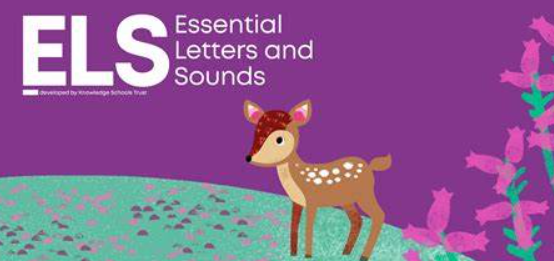 Early Reading
Application of phonics knowledge.

First components of comprehension: modelling, sharing, discussing, questioning

Teacher models decoding and blending.

Develop a love of reading.

Encouraging ownership.

Weekly reading in KS1.
Automaticity and Fluency
When we achieve automaticity in a skill, we no longer have to consciously think about each individual step in the process. Automatic skilled performance develops with extended practice after a high level of accuracy has been reached.
Reading, is a complex process. It requires two key separate but inter-related skills – word identification and comprehension. In reading, automaticity is the ability to rapidly, effortlessly and accurately recognise or decode words. ‘Expert’ readers are able to decode words with minimal attention to the activity of decoding. There are few words they must sound out or closely examine, and they can instead accurately recognise words on sight.
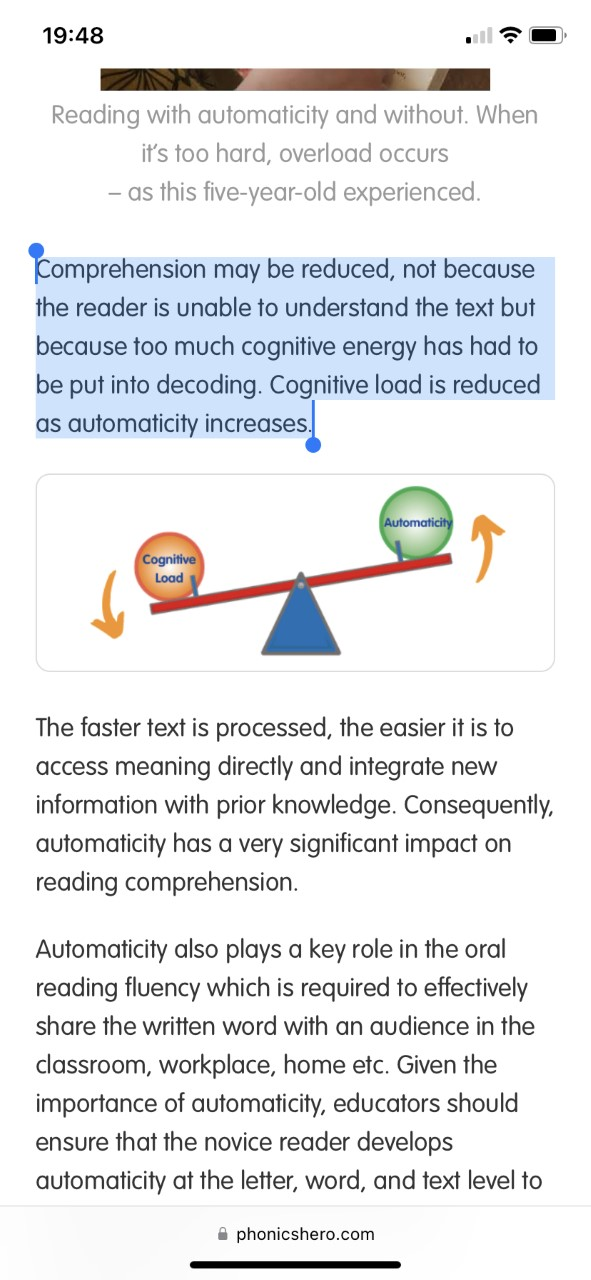 Ways to help at home
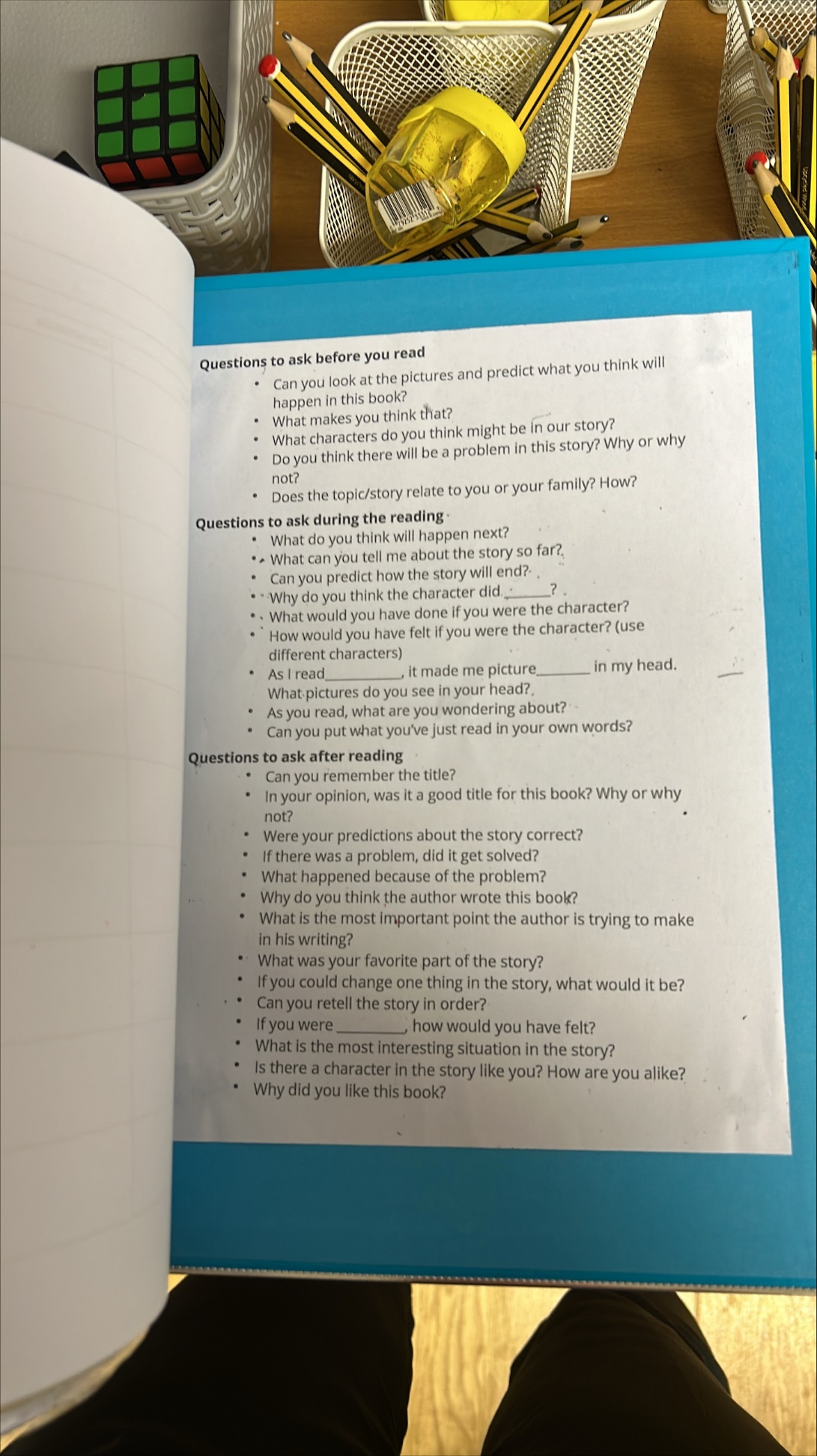 Model thought processes about the book and encourage your child to do the same.
Encourage automaticity by using new or previously discussed vocabulary in lots of different contexts
Remind to blend in head 
Ownership of the child holding the book, taking control 
Child uses their fingers to guide them 
Spend time on title, explaining expectations of knowing certain words will likely repeat on every page, so we wouldn’t want sounding out/blending every time they come across it. 
If it they struggle, allow them to try to tackle first. Step in and model how to blend in head and then reread with pace. 
Pick up on pace and fluency, so it’s not stilted
Acknowledge punctuation.
KS2 – Reading Comprehension
Shared comprehension sessions will take place every week.

Collaborative approach to text types – reading together, discussing the text, sharing thoughts and opinions, comparing to other previously read texts.

Recognition of question types, application of comprehension skills: retrieval, summary, inference, word meaning. Progressive from Y3-6.

Often, children will tackle different question types based on the text that has been explored, then the teacher will model answers using the objective and success criteria to guide them.

Assessment points will also inform teachers of progress in reading.
KS2 – Reading Analysis
Collaborative approach – children and teacher will share text together. Teacher will explicitly model the reading process before children apply this to their own reading.
Wide range of texts used (fiction, non-fiction and poetry) with progressive learning objectives to support the teaching process.
Focus on thoughts, responses and understanding of the text. Starting with vocabulary, children and teacher will discuss meaning, makeup of word (root, prefixes, suffixes) and where else they have seen the word.
Reading around words – children and staff will discuss word meaning based on clues in and around the word. Further understanding can be demonstrated by exploring the word in different contexts.
Some children will have additional reading sessions that concentrate on fluency as well as comprehension and analysis.
Reading in the Curriculum
Sustained, individual reading sessions will be taking place in the afternoon, where children will read their own school reading book and staff will circulate the class, ensuring children can comprehend their text and can demonstrate developing fluency in their reading.

Short-burst reading will be on offer in curriculum subjects to consolidate knowledge, recap prior learning and summarise learning. This will happen at the end of the lesson.

Teachers will ensure that texts are varied in style to keep pupils engaged. Primary and secondary sources may be used as part of this for UKS2.

Termly reading in KS2.
Reading Recognition
Reading at home 5 days a week (with a tick on the grid for KS2).

Certificates can be earnt within each year group (these start again every year).

Completed grids within each year will enable the child to get a prize from the vending machine.

Additional ticks can be given by class teachers for excellent contributions to reading in the classroom.

Reading Spine – additional literature that children can read and report on, in order to win further prizes from the vending machine.
Ways to help at home
Encourage children to bring their school book and journal to school every day.

Ask children about what they have read – what they think, what they know and what they wonder.

Encourage recognition of punctuation but also bold/italic/writing styles – talk about purpose and impact on the reader.
Any questions?